Всероссийский форум
«Рефлексивная школа для ученика и учителя»
Пленарное заседание
Дмитриева Юлия Игоревна
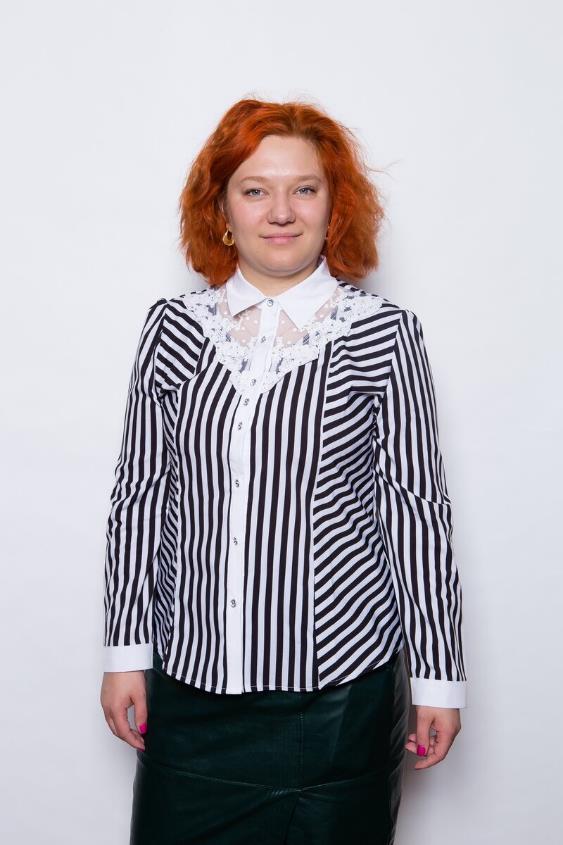 ЧТО ТАКОЕ РЕФЛЕКСИВНАЯ СЕССИЯ?(ГЛАЗАМИ РАЗРАБОТЧИКА ИДЕИ)
Дмитриева Юлия Игоревна,заместитель директора по инновационной деятельности, 
учитель русского языка и литературы
2
Мотивация vs самоопределение
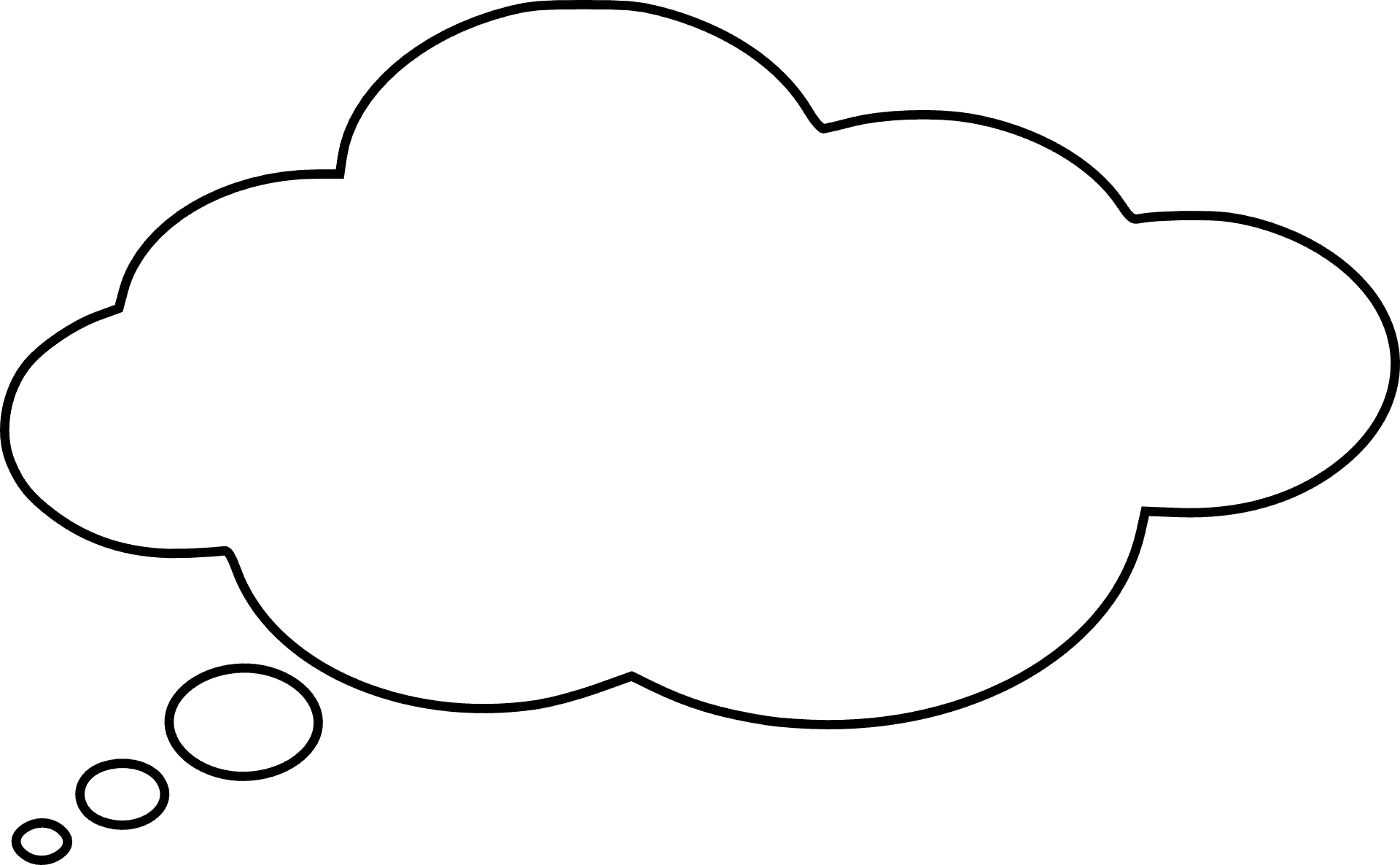 Кто я?
Чего я хочу?
Что я могу?
Какие качества характера у меня есть?
Какие требования ко мне предъявляет общество?
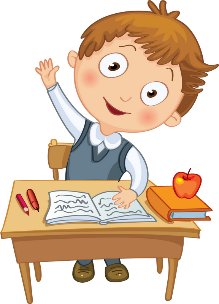 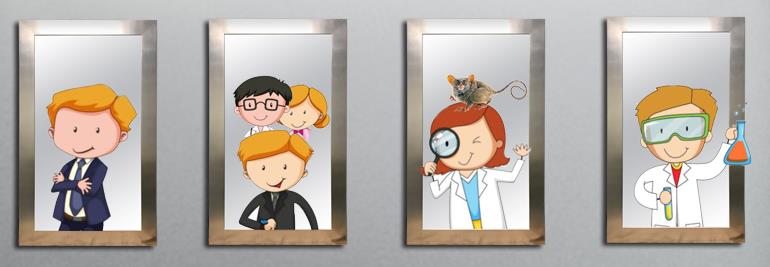 3
Рефлексивная сессия
Новая воспитательная практика, обеспечивающая повышение образовательной мотивации обучающихся основной и средней школы
Осуществляется методом погружения
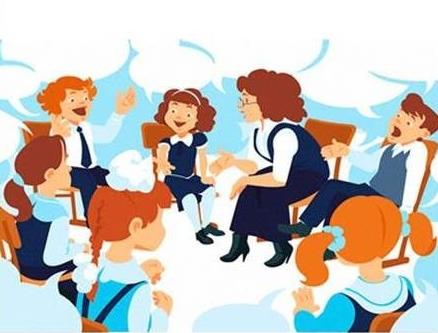 Основана на рефлексии собственного опыта
Внеурочная деятельность 
«Умный выбор в умной школе»
4
Рефлексивная сессия
5
Рефлексивная сессия
6
Рефлексивная сессия
7
Модель Колба
8
Рефлексивная сессия
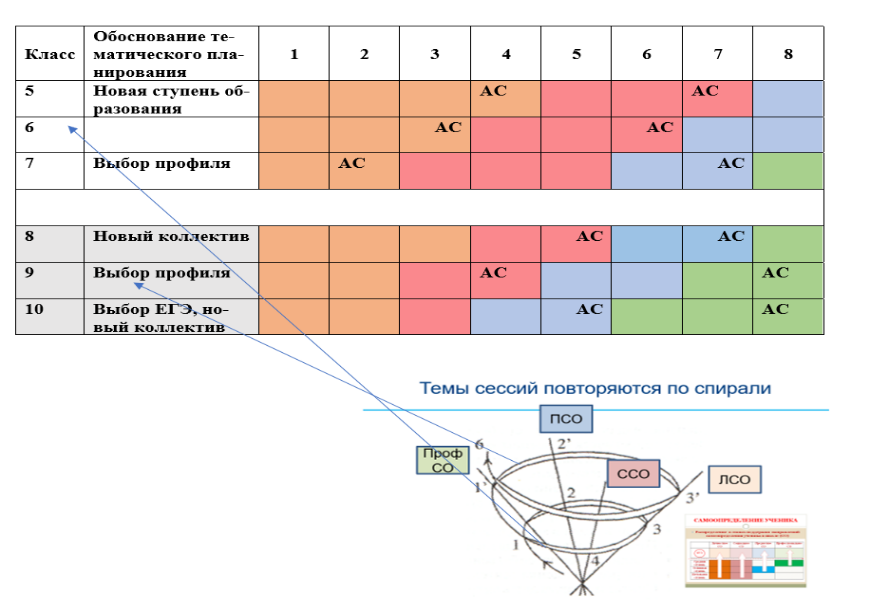 9
Рефлексивная сессия
10
Рефлексивная сессия
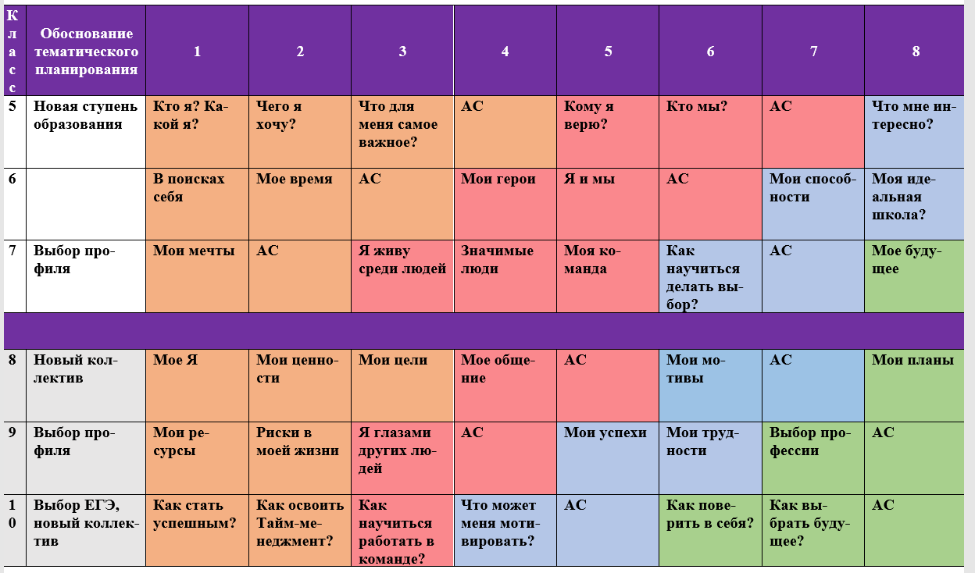 11
Рефлексивная сессия
12
Рефлексивная сессия «Мои ресурсы»9 класс
13
Ролики-ледоколы
14
Разминка
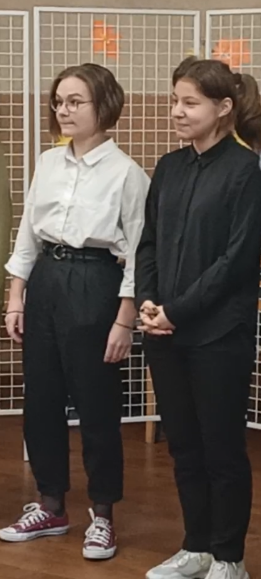 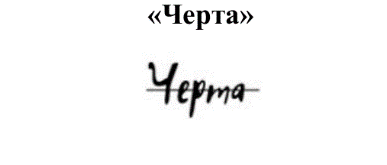 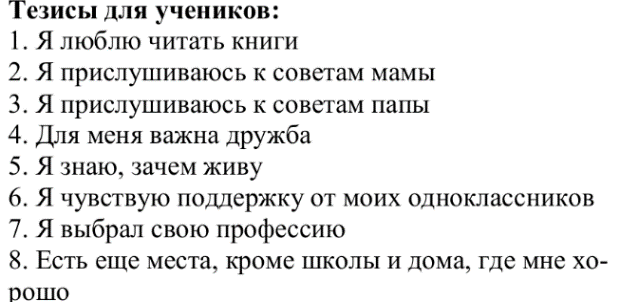 15
Мостик из прошлой сессии
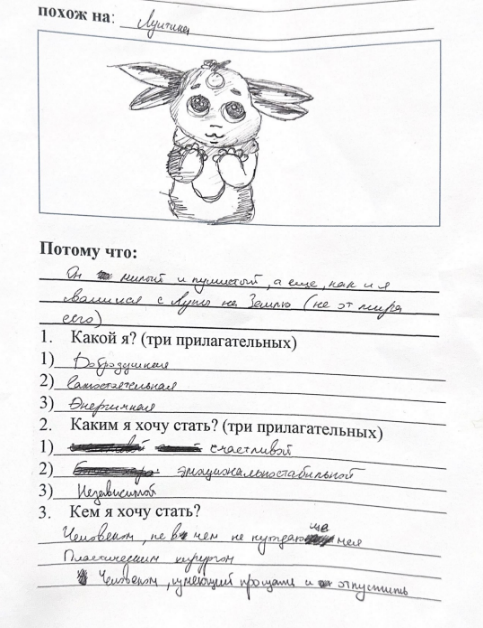 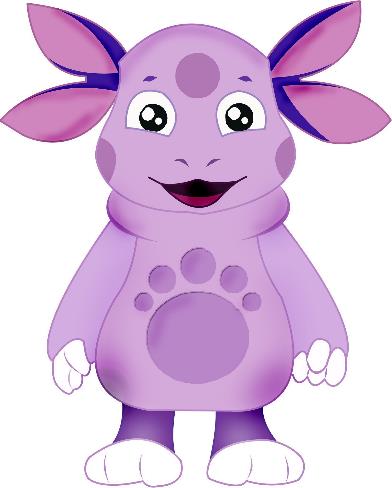 16
Метафорический этап аналогий и сторителлинга
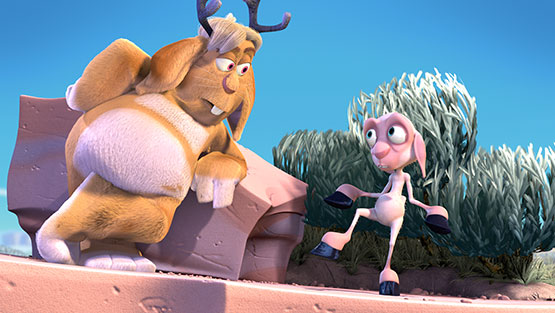 17
1 этап по Колбу: поиск имеющегося опыта
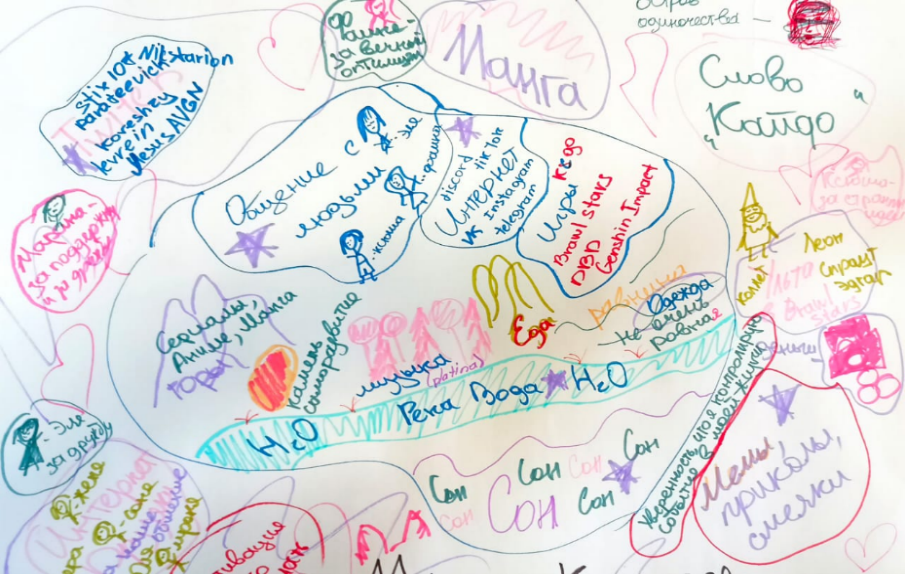 18
2 этап по Колбу: первичное обращение к опыту
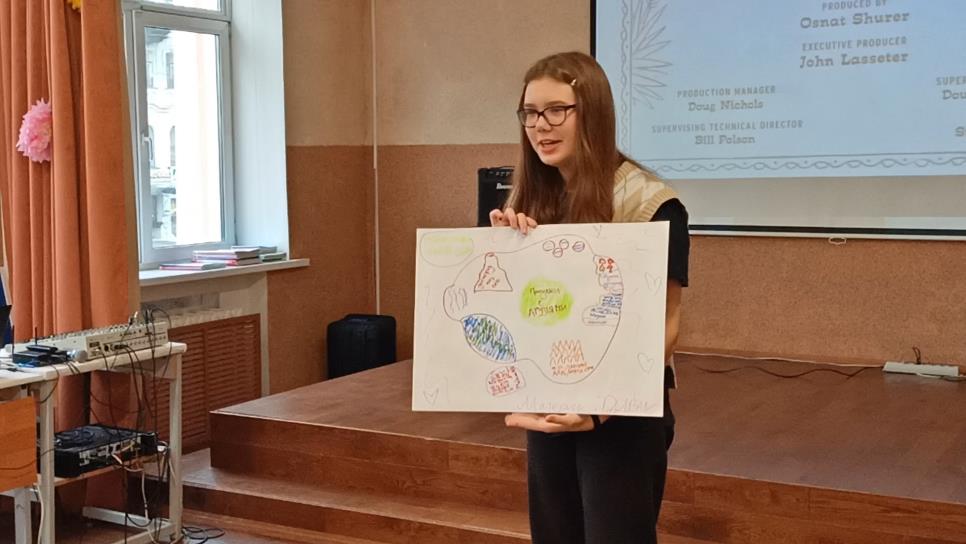 19
3 этап по Колбу: теория
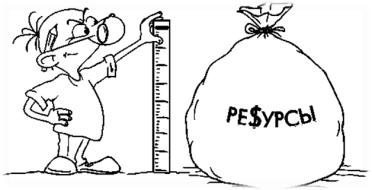 Для поиска собственных жизненных ресурсов вам можно попробовать дать ответы на следующие вопросы:
1. Что приносит вам радость?
2. Как вы успокаиваетесь, если начинаете сильно нервничать и злиться?
3. Что в жизни для вас представляет особую ценность?
4. Каким образом вы справлялись с проблемами раньше?
5. Есть ли у вас поддержка в трудные времена и кто из знакомых может ее оказать?
20
4 этап по Колбу: вторичное обращение к опыту
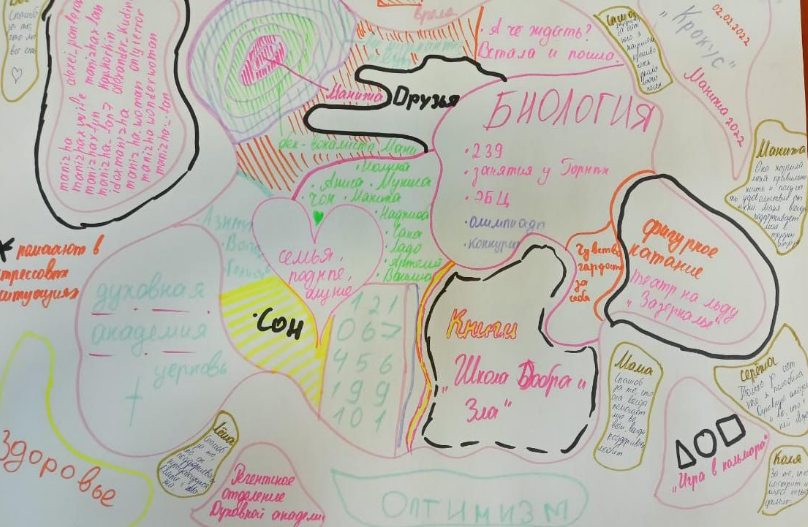 21
Мостик к следующей встрече
Мария М.:
«Я никогда не буду рисковать своей семьей, своими друзьями и собой. Опыт окружающих меня людей наглядно показывает, что риск семьёй, друзьями или собой в редких случаях является оправданным. Чаще всего люди не способны оправиться от последствий своего неоправданного риска»
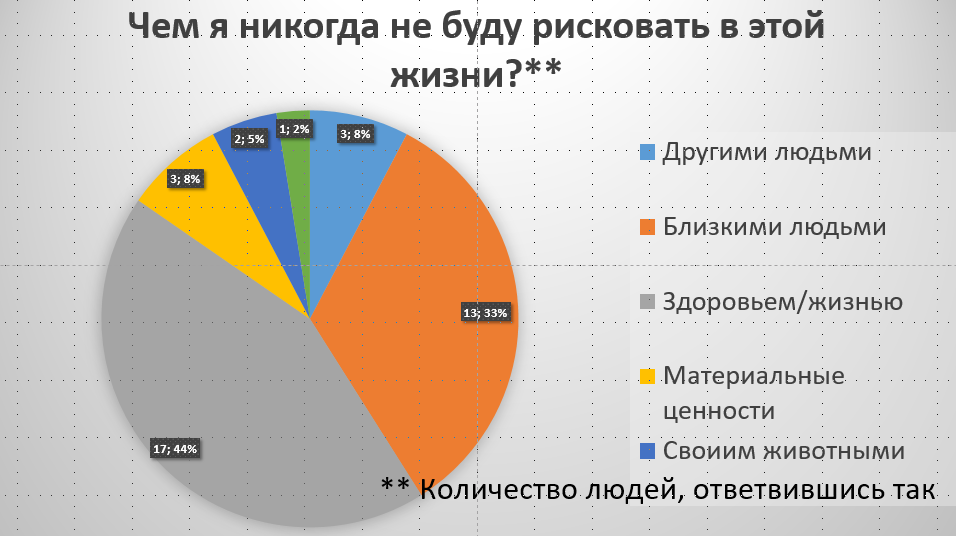 22
Рефлексия по поводу результатов сессии
Благодаря РС я узнал
«Я нужна многим людям, и у меня есть очень много дорогих мне вещей»
«Я смогла понять все свои ценности и то, что меня мотивирует»
Мне было интересно
«Послушать, что является главным в жизни одноклассников»
Теперь я могу
«Расставить приоритеты»
Я почувствовал(а), что 
«Я расчувствовался»
Мне захотелось
«Сказать спасибо всем, с кем общаюсь»
23
Карта рефлексивной сессии
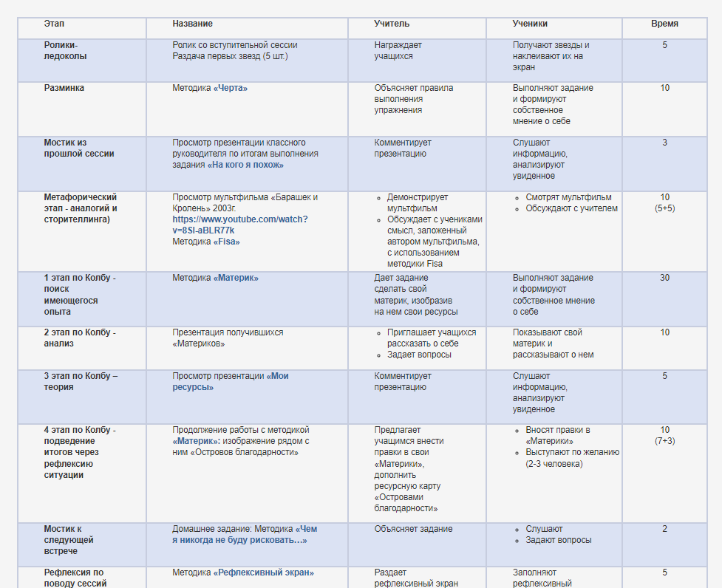 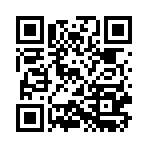 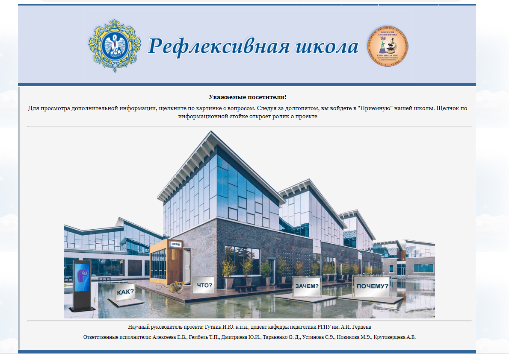 24
Спасибо за внимание!
25